Fig. 2 Direct comparison of activation patterns in patients and controls preceding training (P < 0.01 voxel-level ...
Brain, Volume 127, Issue 11, November 2004, Pages 2506–2517, https://doi.org/10.1093/brain/awh266
The content of this slide may be subject to copyright: please see the slide notes for details.
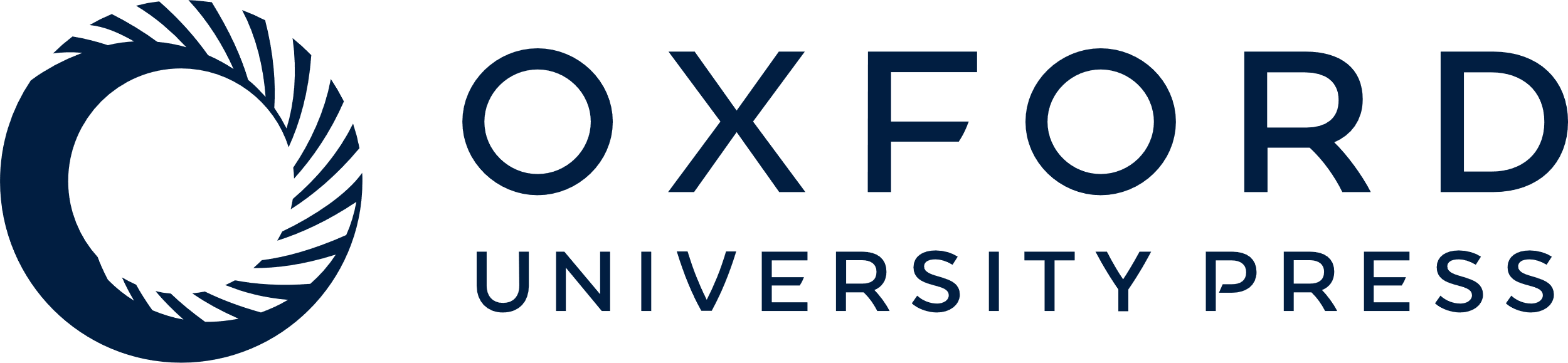 [Speaker Notes: Fig. 2 Direct comparison of activation patterns in patients and controls preceding training (P < 0.01 voxel-level uncorrected, P < 0.05 cluster-level corrected; see also Tables 3 and 4). Note more activation in the left PMd (BA 6) in MS patients than in healthy volunteers during thumb flexion (A) and extension (B).


Unless provided in the caption above, the following copyright applies to the content of this slide: Brain Vol. 127 No. 11 © Guarantors of Brain 2004; all rights reserved]